電力フィードバック型熱音響発電機の位相調整
篠田将太郎*,　○小林泰秀*,　上田祐樹**
 (*長岡技科大,　**東京農工大)
背景：電力フィードバック型熱音響発電機
従来システム … 周波数固定
ループ管による
　　　　　音響系の共振
リニアモータによる
　　　　　機械系の共振

提案システム … 周波数可変
音響パワー　
　　→　電力をフィードバック
リニアモータと回路の
　　　　　　定数を可変
廃熱
吸熱
リニアモータ
音響パワー
廃熱
吸熱
リニアモータ
リニアモータ
電力
共振
回路
背景：これまでの結果
リニアモータの電気-音響特性に基づく解析 [2015春] 
ナイキストの安定判別 [2014秋]
熱音響コア1段

多段コアを持つシステムの解析と実験 [2015秋]　
解析：コア５段で発振 …
実験：発振しない、138°の位相差
実際は１６段
電
力
熱音響コア
リニアモータ
電気回路
目的
コア５段のシステムの発振を目指す
リニアモータ端子電圧間の位相調整
解析１：発振可能な管路長
解析２：端子電圧間の位相差
実験：進行波成分の計測
変更
電
力
熱音響コア
リニアモータ
電気回路
実験装置：コアの周波数応答測定
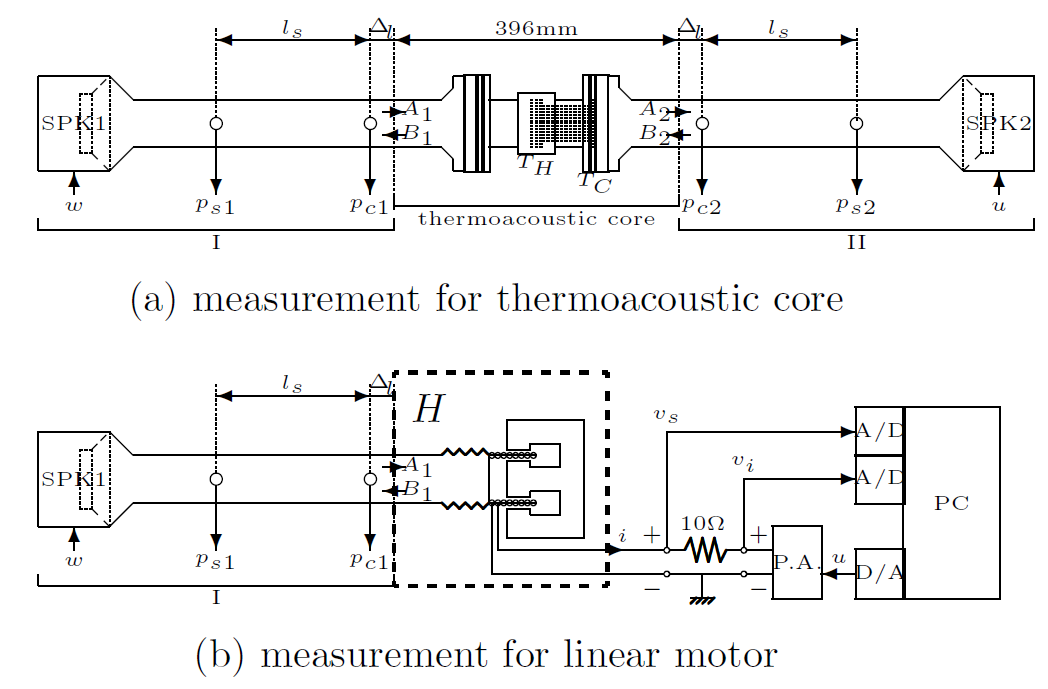 436mm
768mm
34mm
768mm
34mm
Gcore
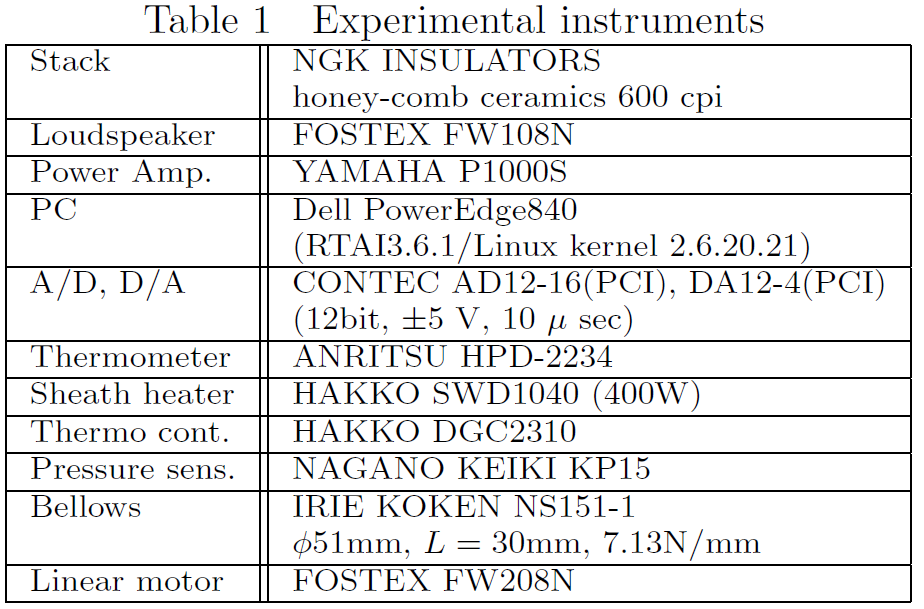 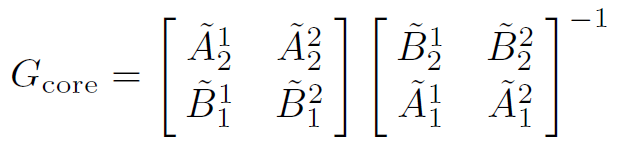 φ47mm 
長さ 55mm
1mm ×1mm

TH = 400℃
TC = 12℃
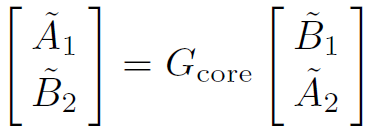 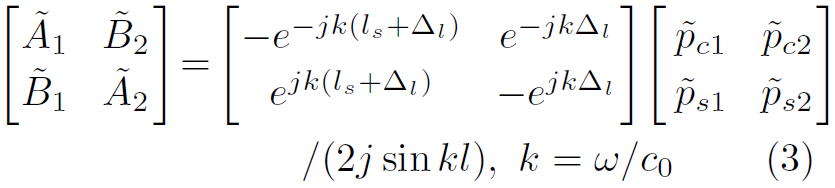 管長　l = 450mm, 900mm の二通り
実験装置：リニアモータの特性測定
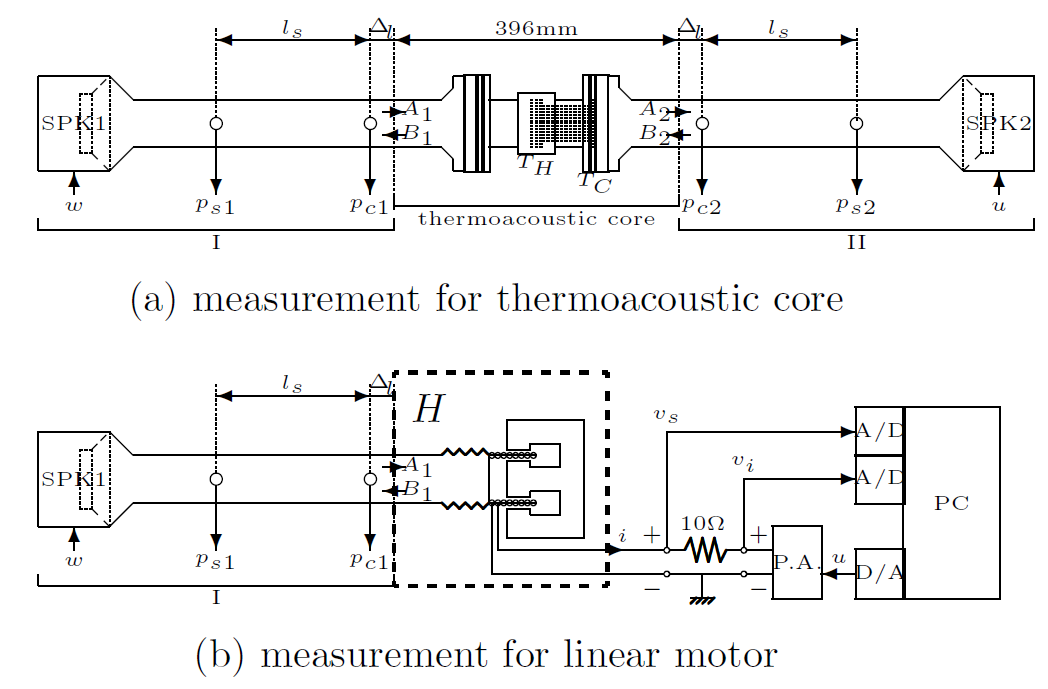 40cm
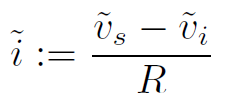 45Hz
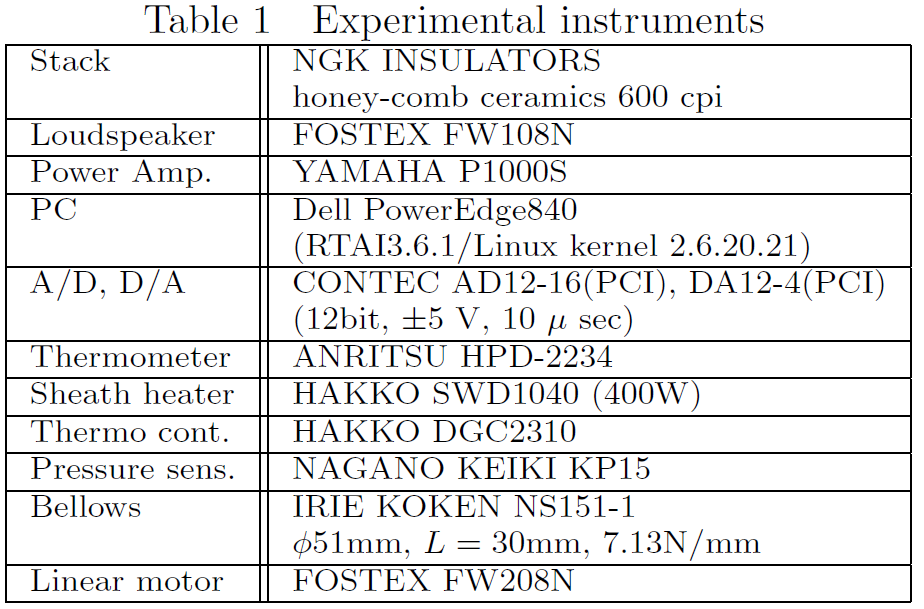 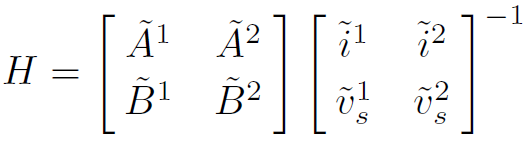 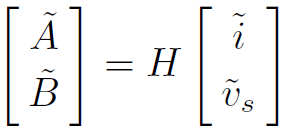 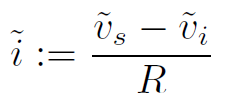 管長　l = 450mm, 900mm の二通り
実験装置：電力フィードバック型発電機
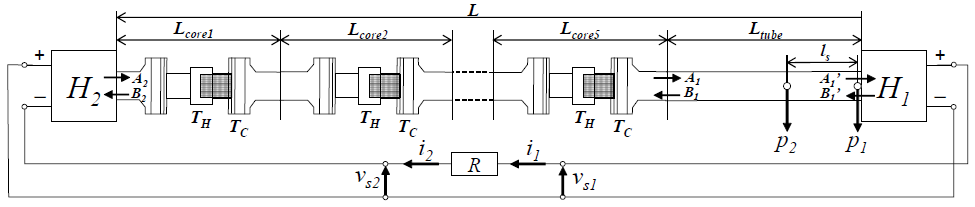 変更点 cf. [2015秋]
Ltube を2.1m延長
圧力センサを追加
安定性解析手法[2015秋]
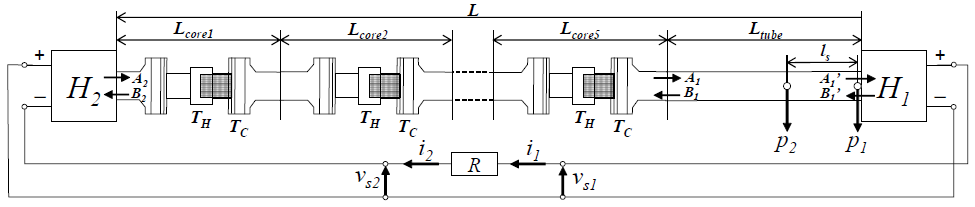 コア1段の周波数応答G1を取得、Gi := G1
Gcore = G5 ★ G4 ★ G3 ★ G2 ★ G1
リニアモータ1個の周波数応答H1を取得、H2:=H1
回路モデル、管路モデルを仮定
コア以外の部分の周波数応答応答Gotherを算出
ナイキストの安定判別
安定性解析手法（つづき）
図の閉ループ系が不安定となるための必要十分条件
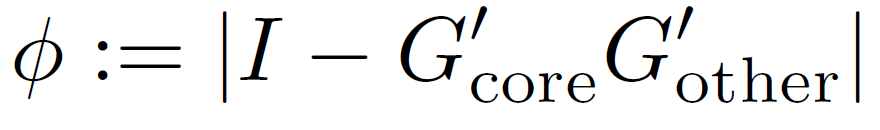 のナイキスト軌跡が原点に重なるか囲むこと
G’core
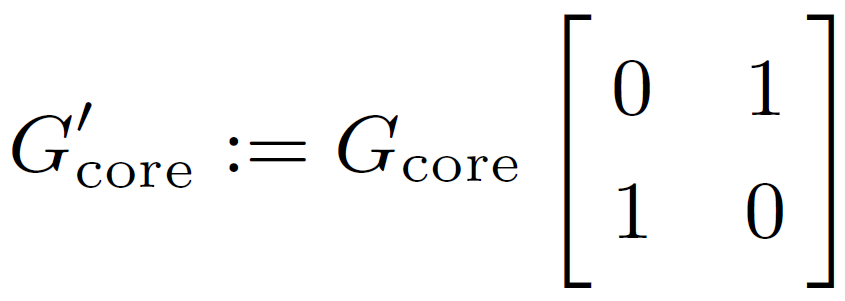 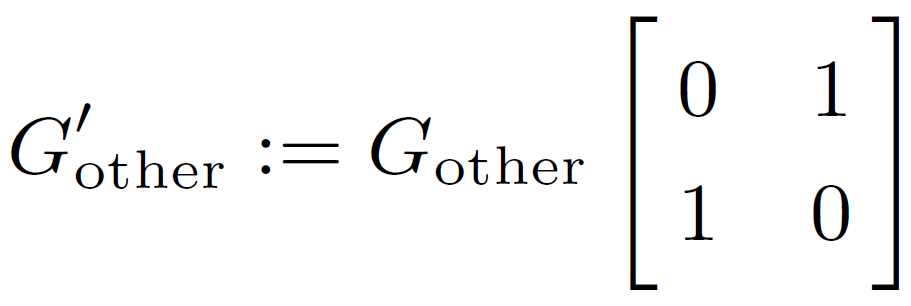 G’other
解析結果1：発振可能な管路長
変更
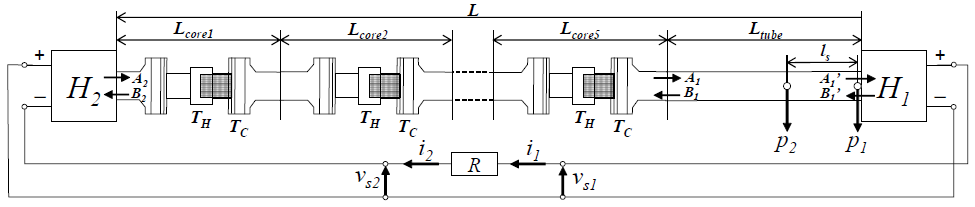 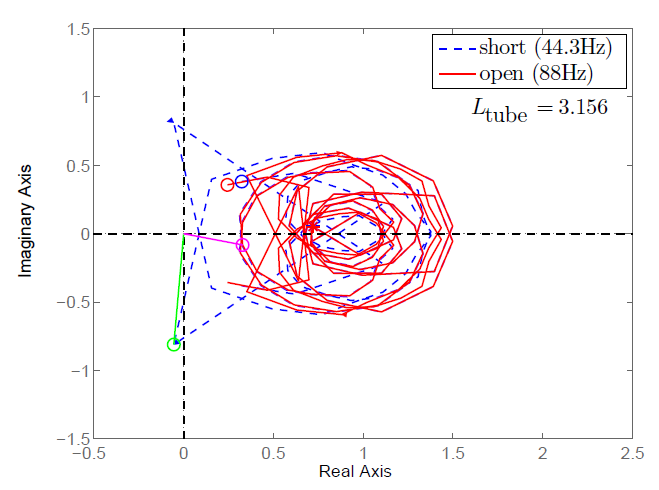 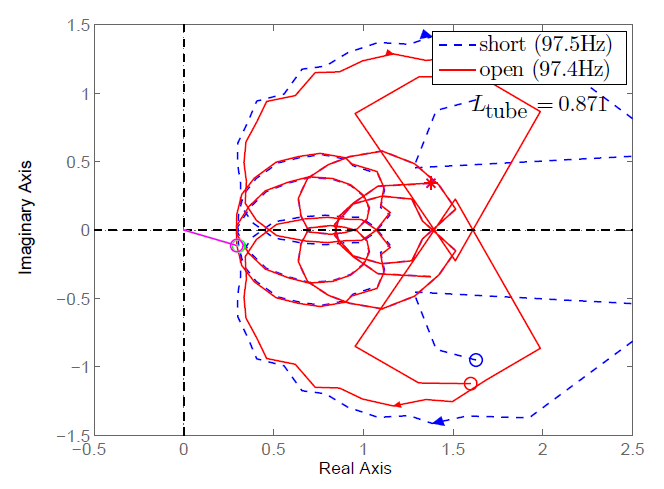 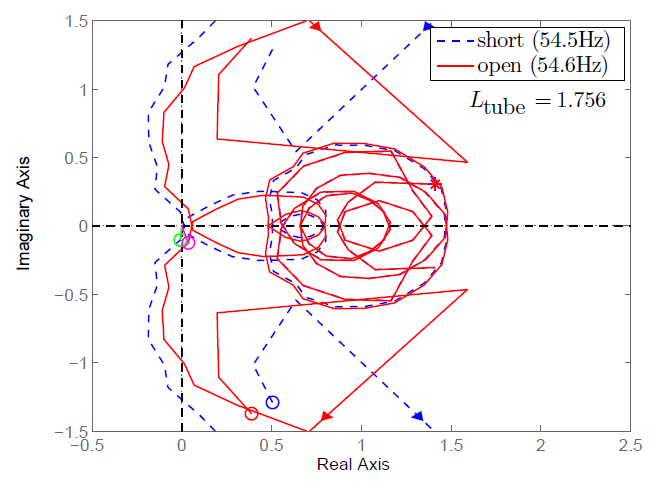 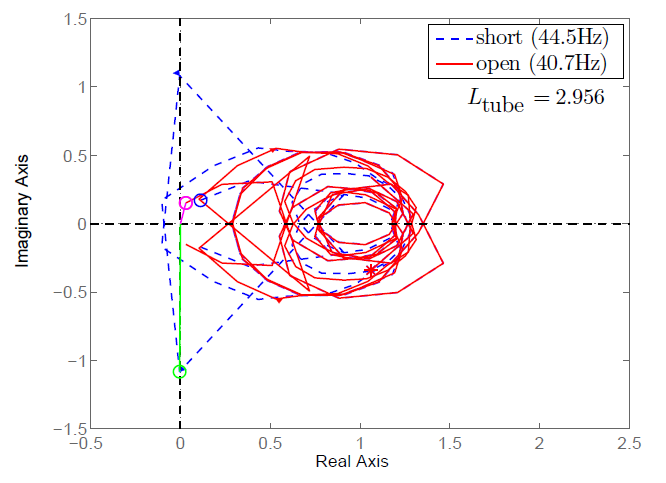 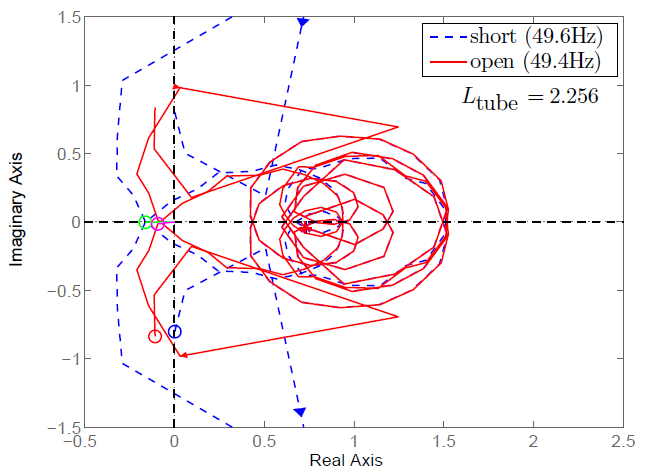 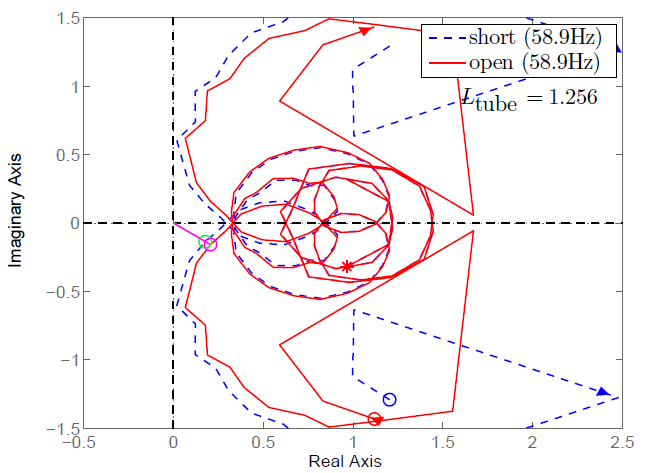 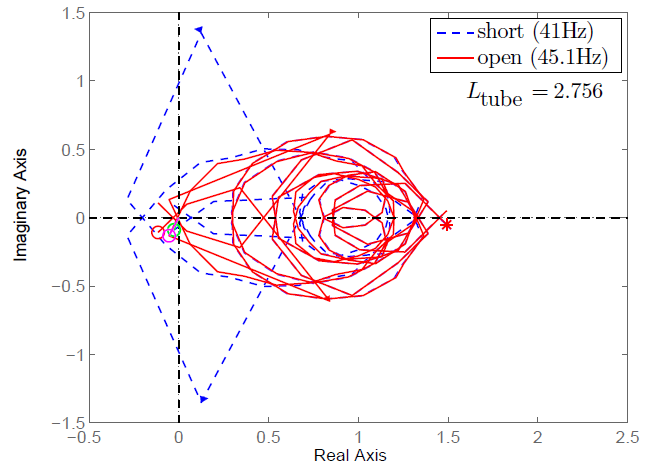 Ltube (m)　 直結　 開放
0.871          ×　  　×
1.256          ×        ×
1.756          ×        ×
2.256          ○        ○
2.756          ○        ○
2.956          ○        ×
3.156          ×        ×
200 Hz
40 Hz
解析２：端子電圧間の位相差
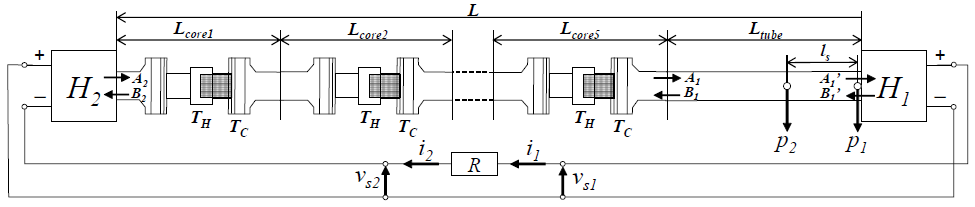 ～
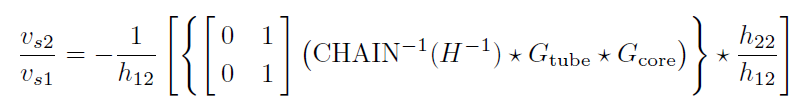 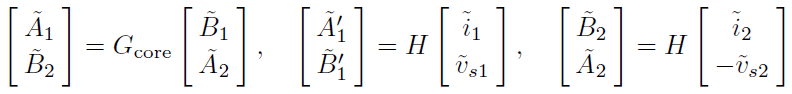 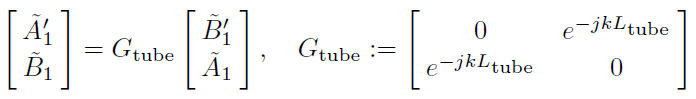 解析結果２：端子電圧間の位相差
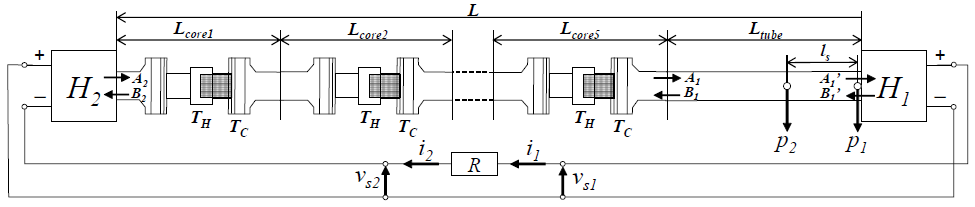 ～
2.1m 延長 …
    6ms @ c0
    94°@43Hz
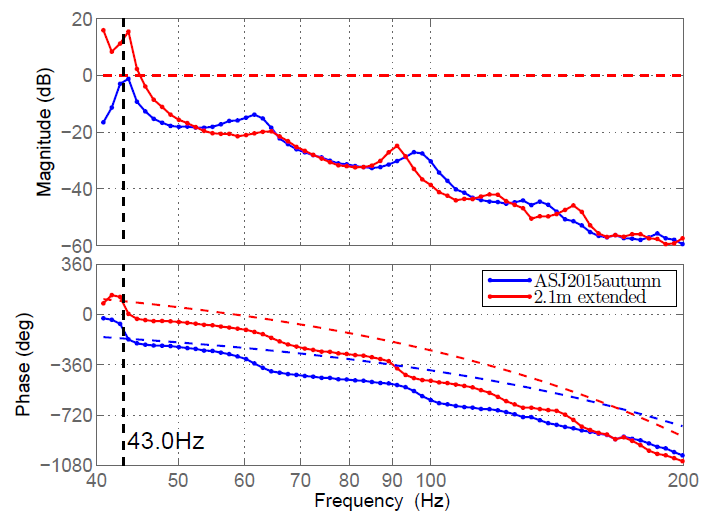 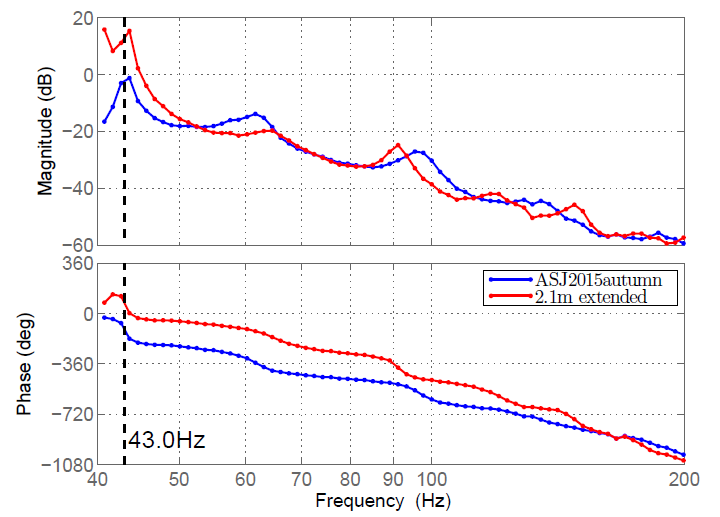 10 dB
ゲイン：大
0 dB
60°
位相差：小
+180°
-120°
-138°
(          )
実験：自励発振時の進行波成分
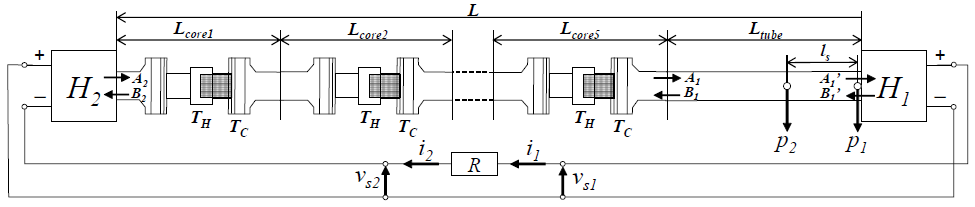 p1
p2
直結
4Vpp
43Hz
～
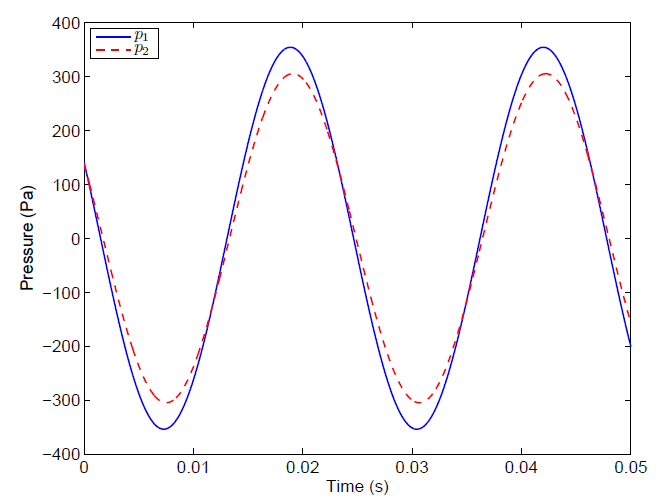 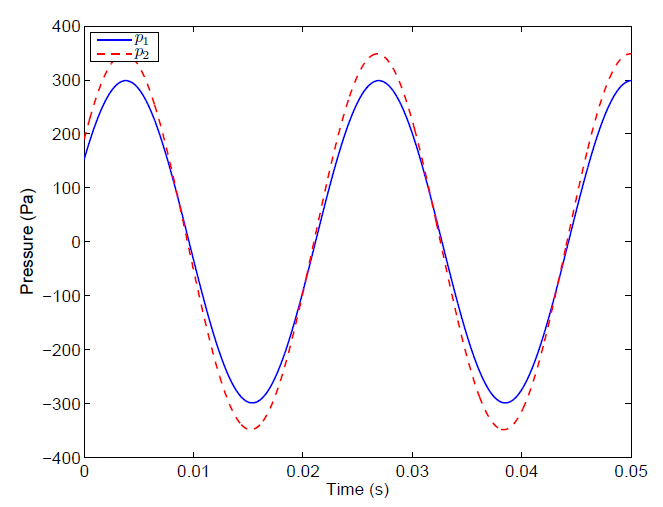 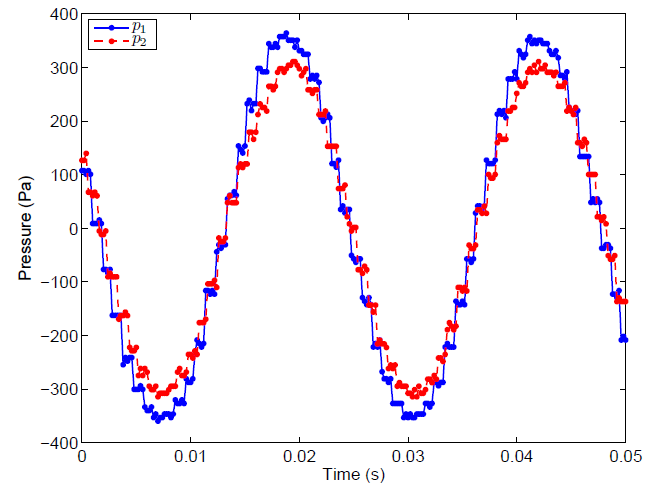 Ltube = 2.956m
TH=270℃, TC=12℃
自励発振：43.2Hz
開放⇒発振停止
強制加振⇒
h=0.2ms で10秒分記録
ls = 0.871m (2.5ms, 40°)
位相差0
右側（p1）が約3°進む
右側（p2）が約2°進む
まとめ
ナイキストの安定判別に基づく安定性解析
管路を延長　⇒　コア５段で発振
直結時のみ発振、開放時は発振しない

リニアモータ端子電圧の位相差の解析
管路延長前の位相差：大　⇒　延長後：小
管路延長前のゲイン  ：小　⇒　延長後：大

コア５段の実験で発振、圧力計測（二箇所）
TC 側リニアモータの圧力信号が２～３°進む
TC→TH 方向の進行波成分を確認